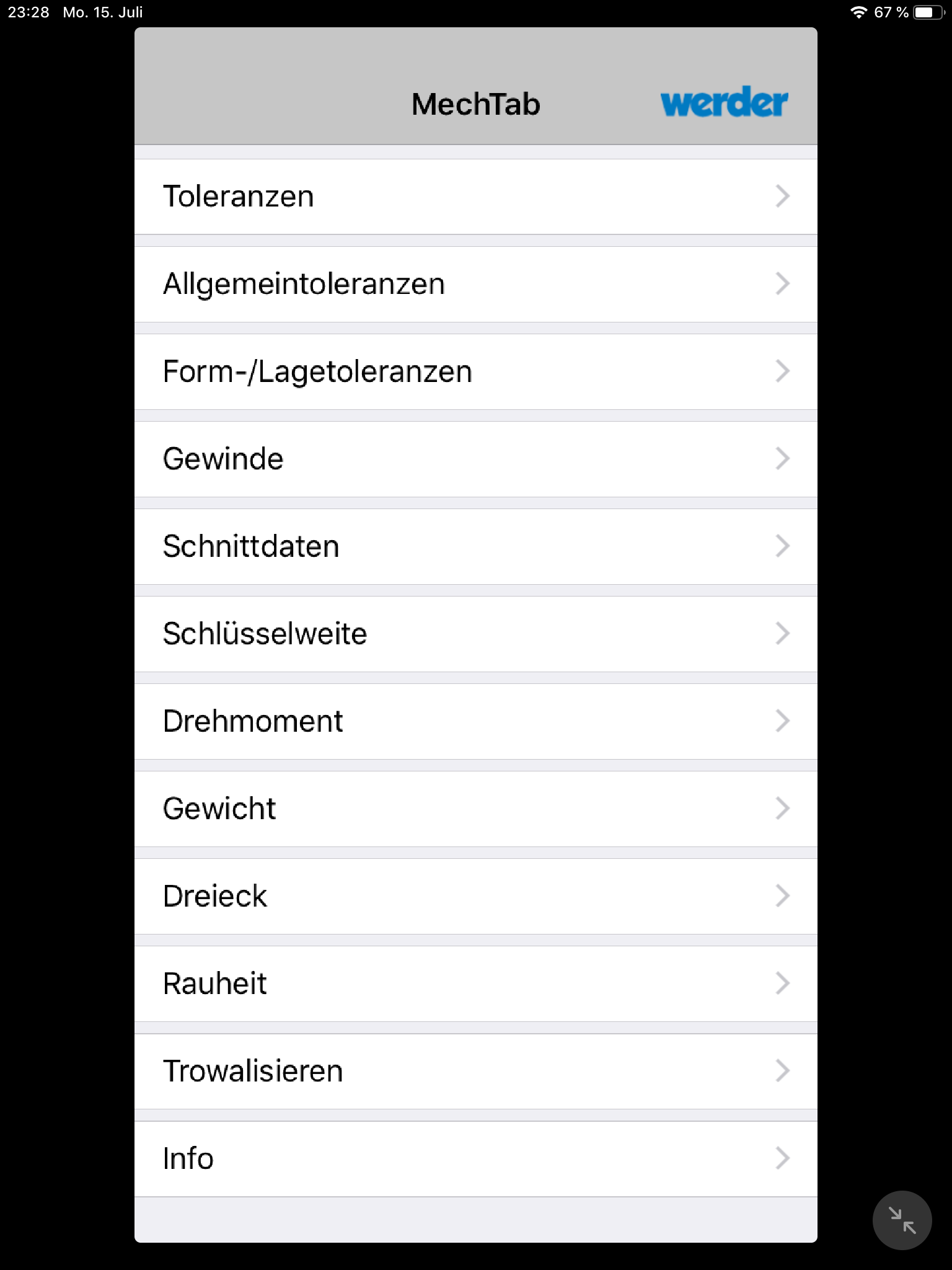 Quelle: Werder Feinwerktechnik, 
URL: https://www.samuelwerder.ch/mechtab/intro/ (Stand: 31.10.2019)
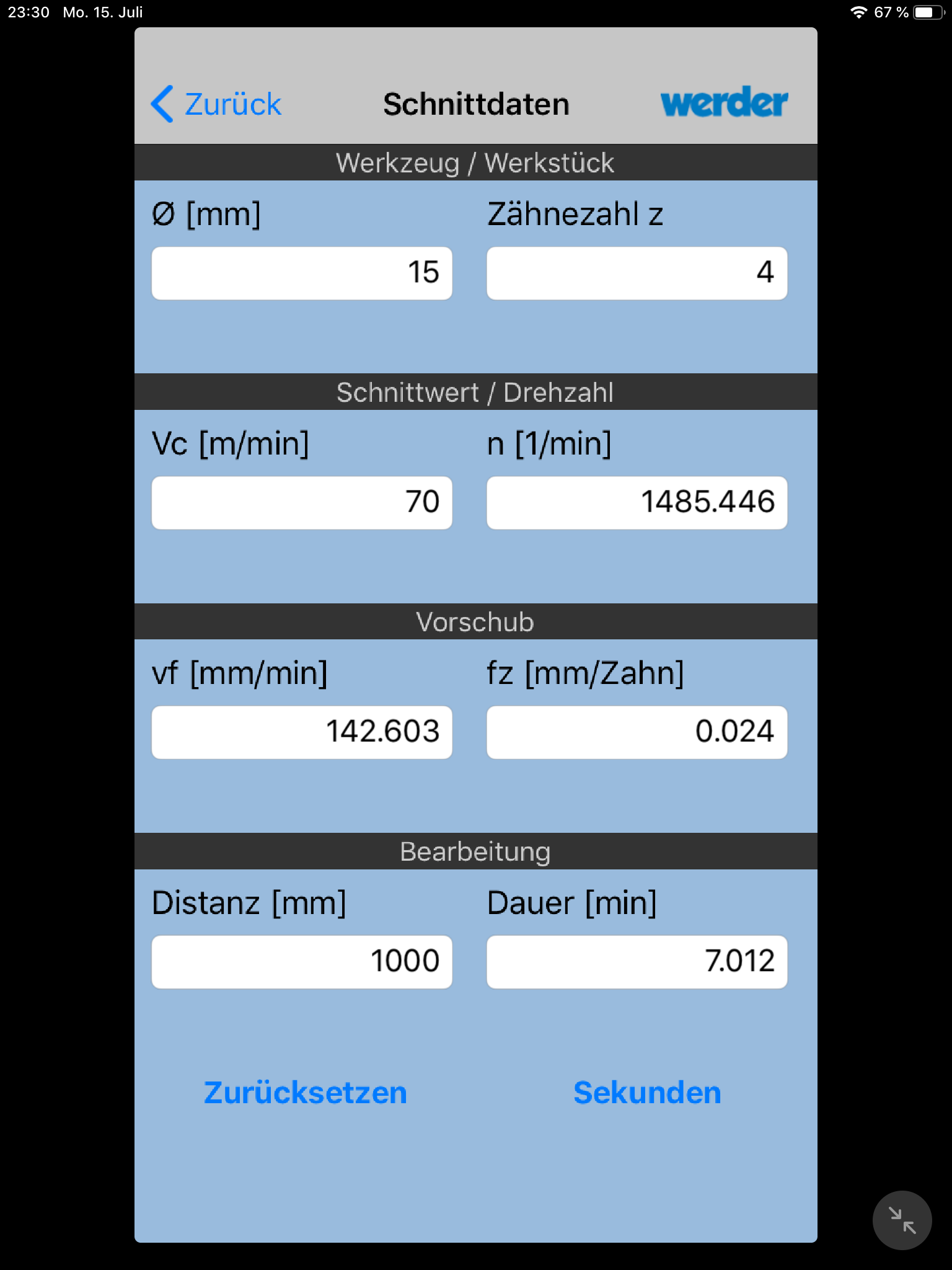 Quelle: Werder Feinwerktechnik, 
URL: https://www.samuelwerder.ch/mechtab/intro/ (Stand: 31.10.2019)
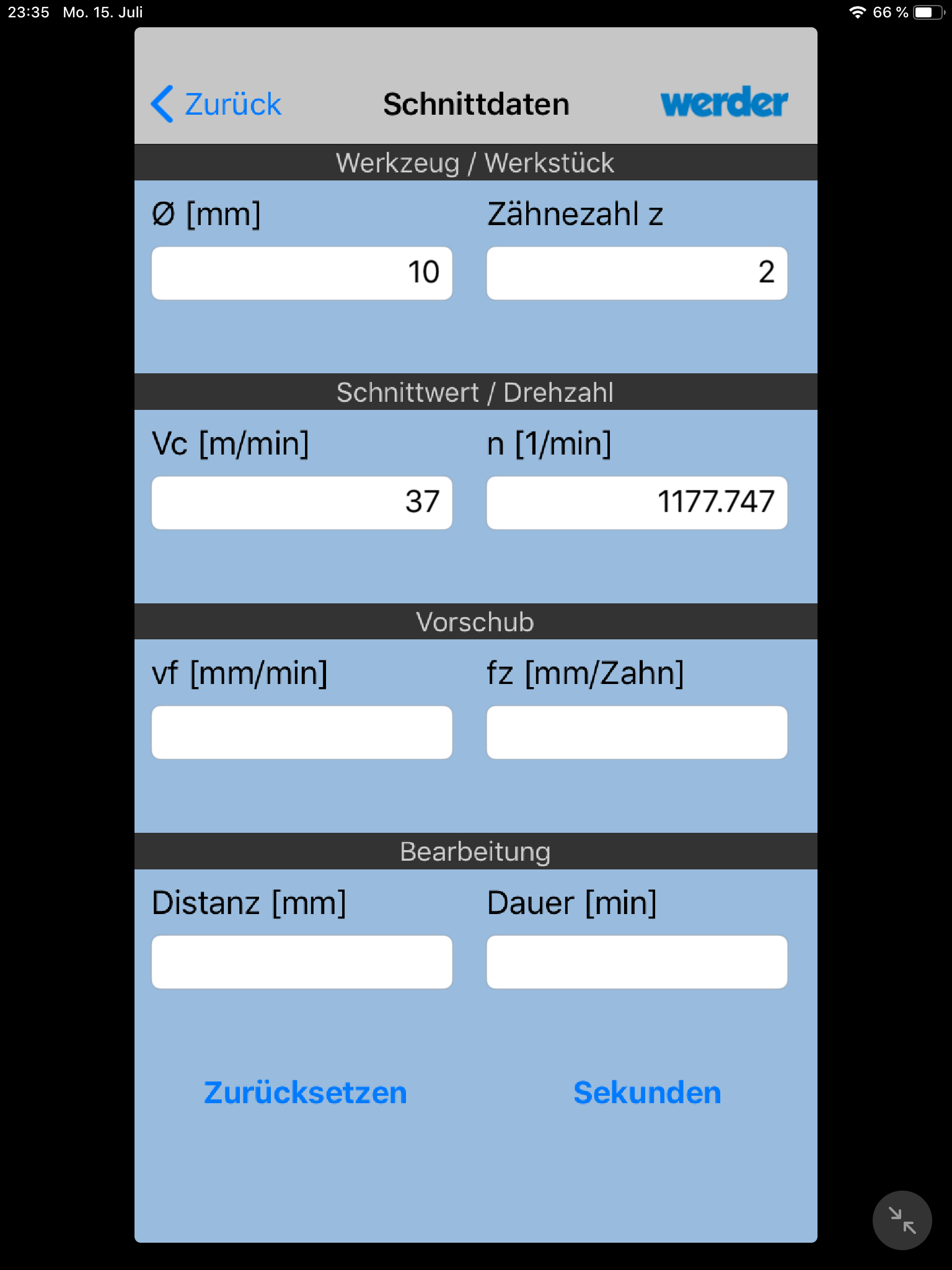 Quelle: Werder Feinwerktechnik, 
URL: https://www.samuelwerder.ch/mechtab/intro/ (Stand: 31.10.2019)